PEOPLE
EATING
PEOPLE
The History and Evolution of Cannibalism in the Human Species
Created By Tahnee Creek Burns
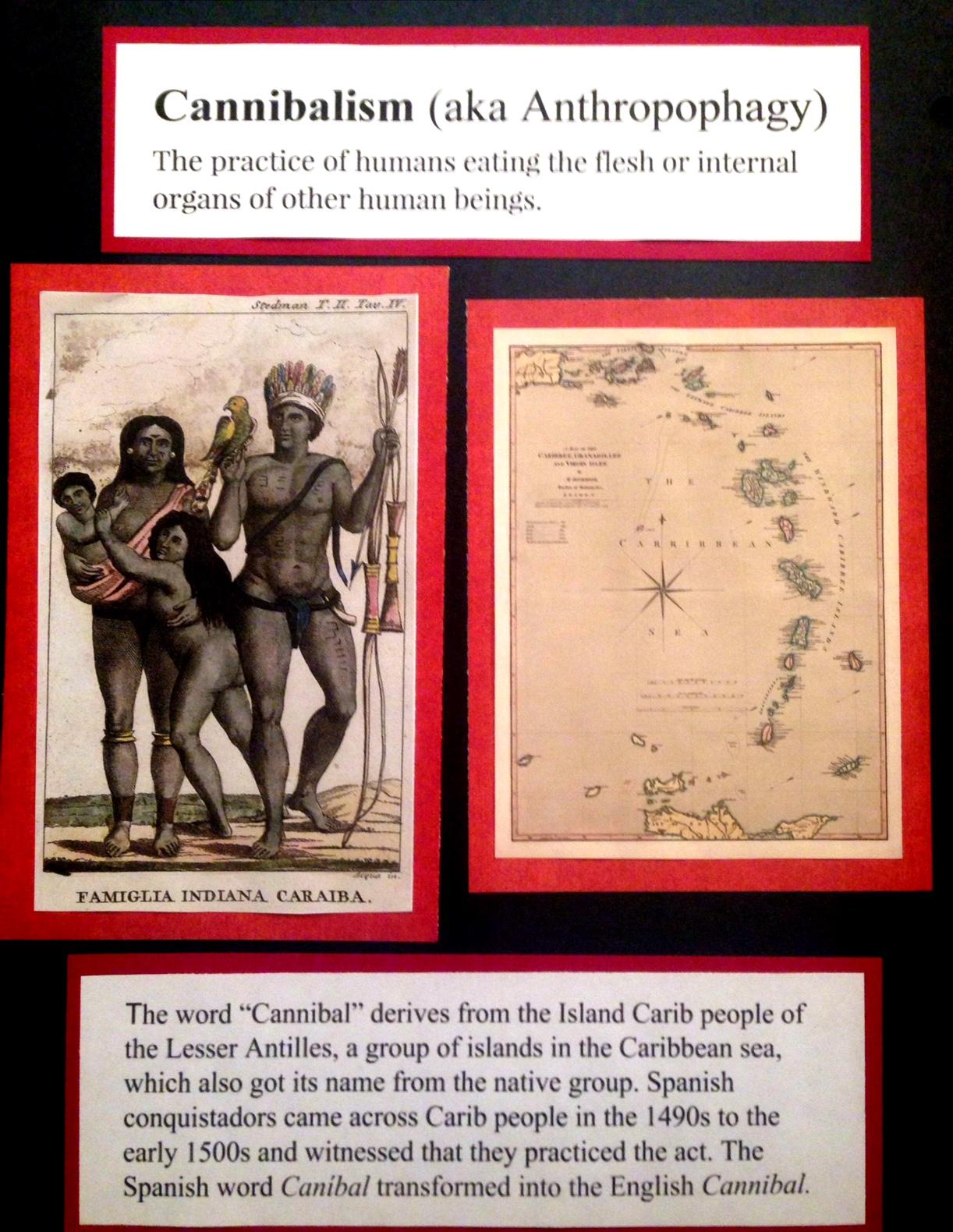 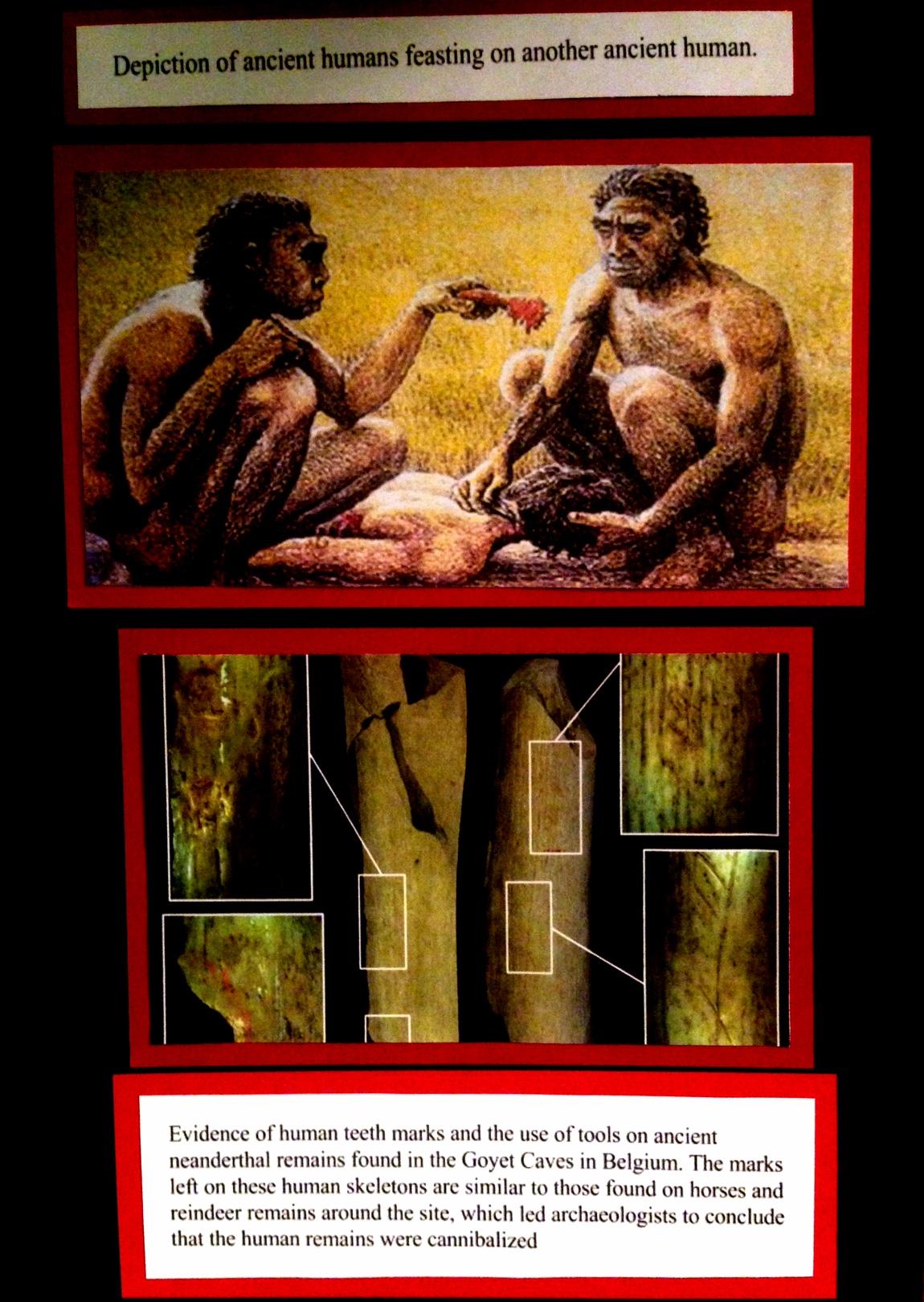 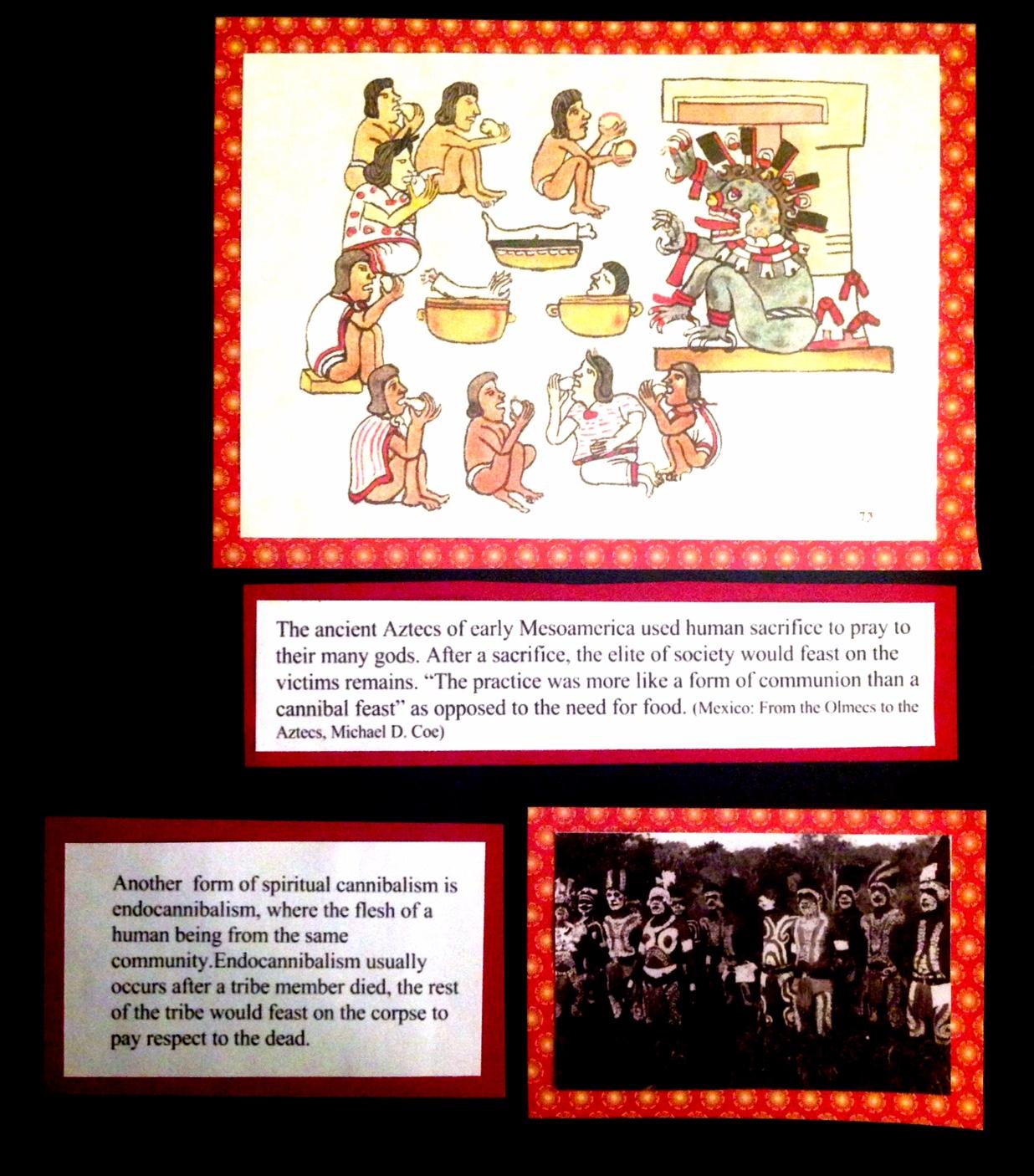 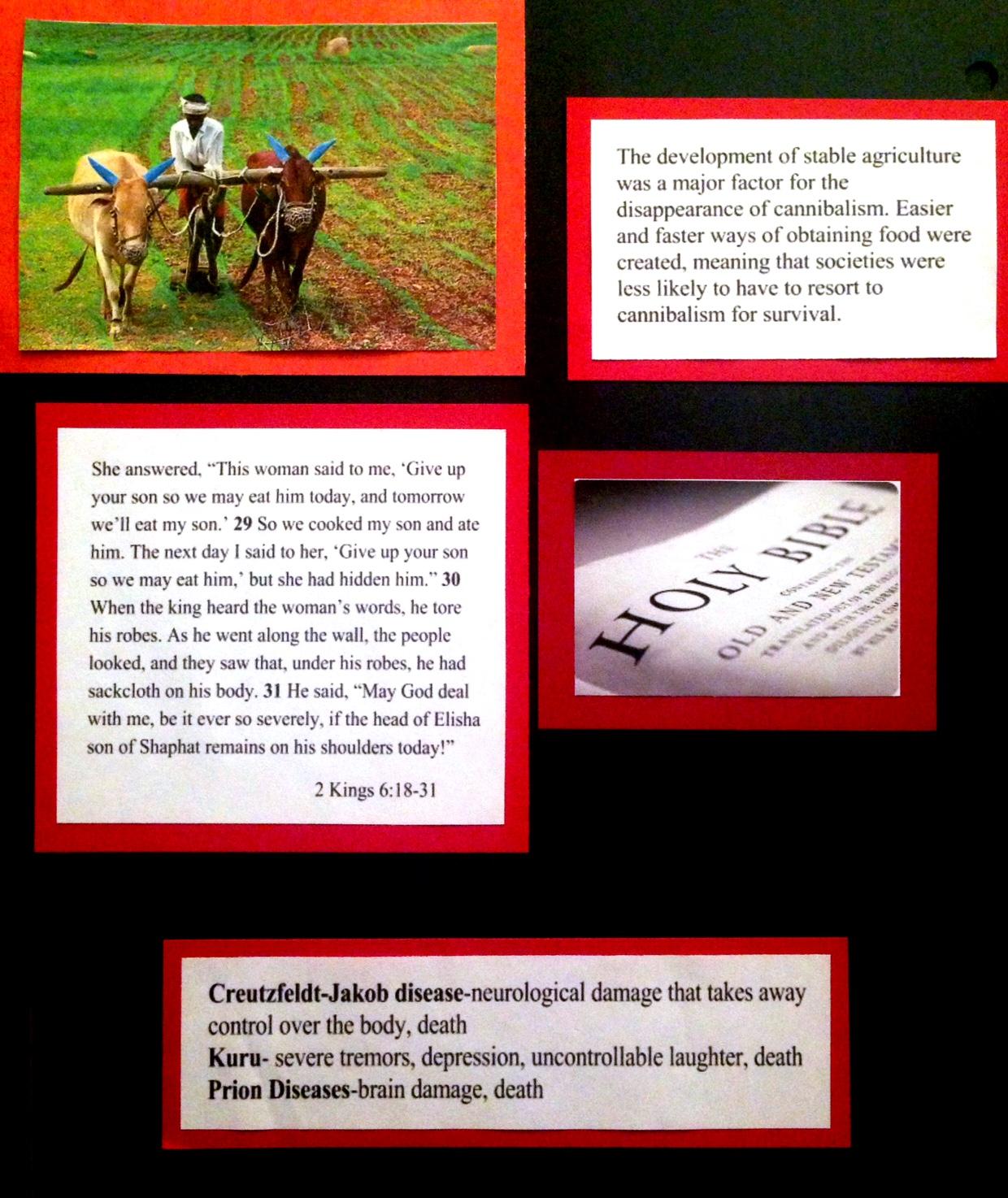 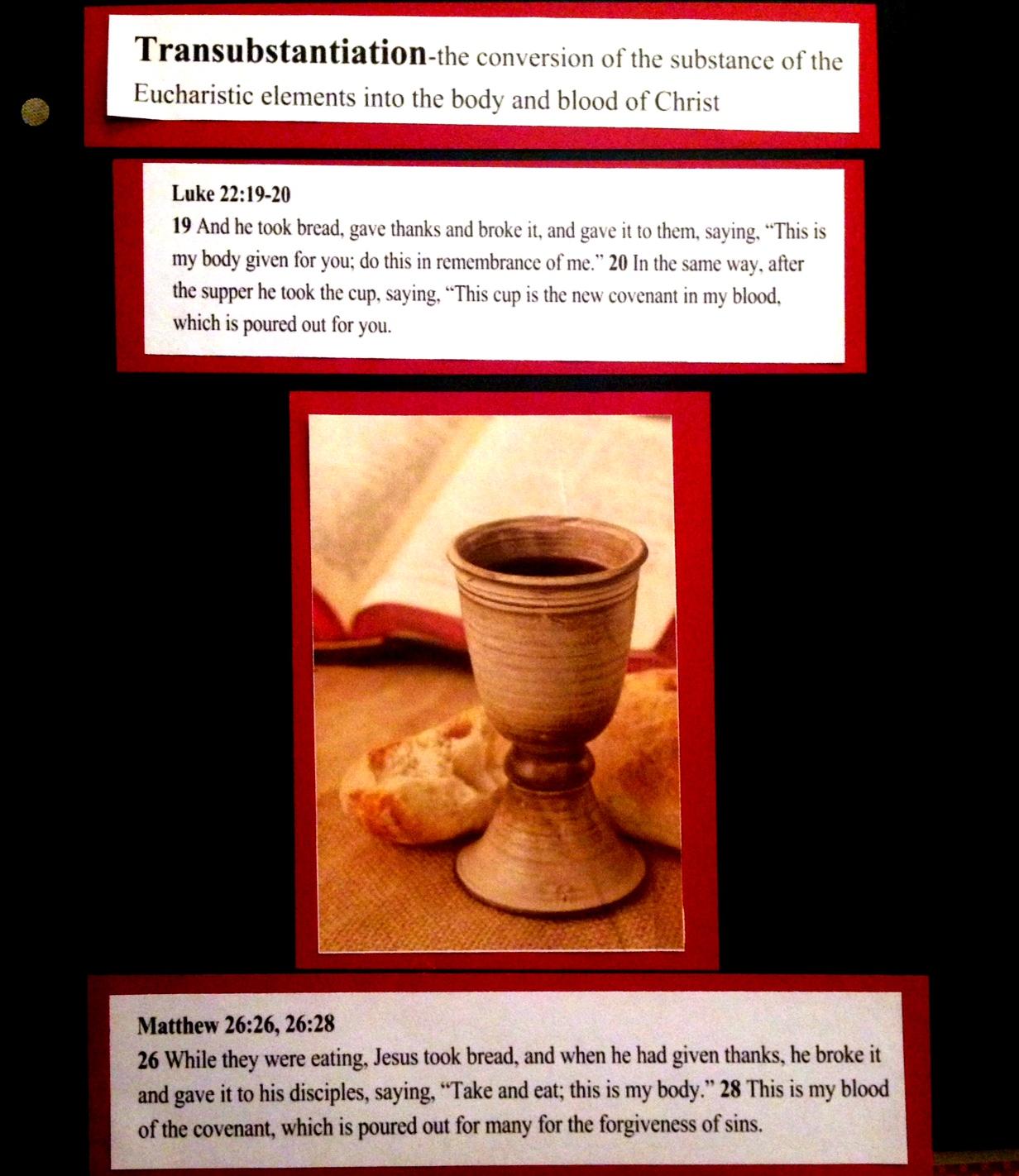 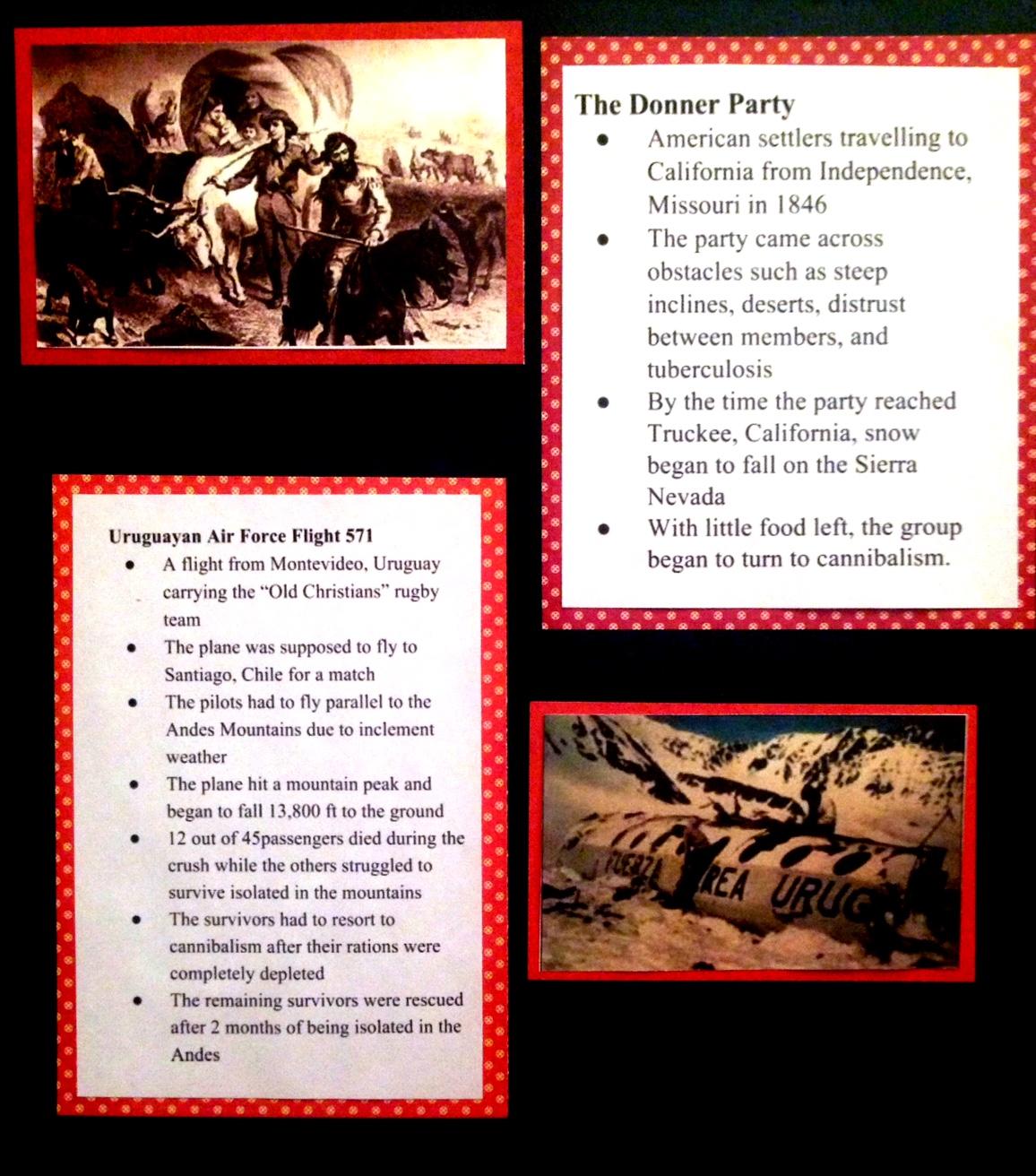 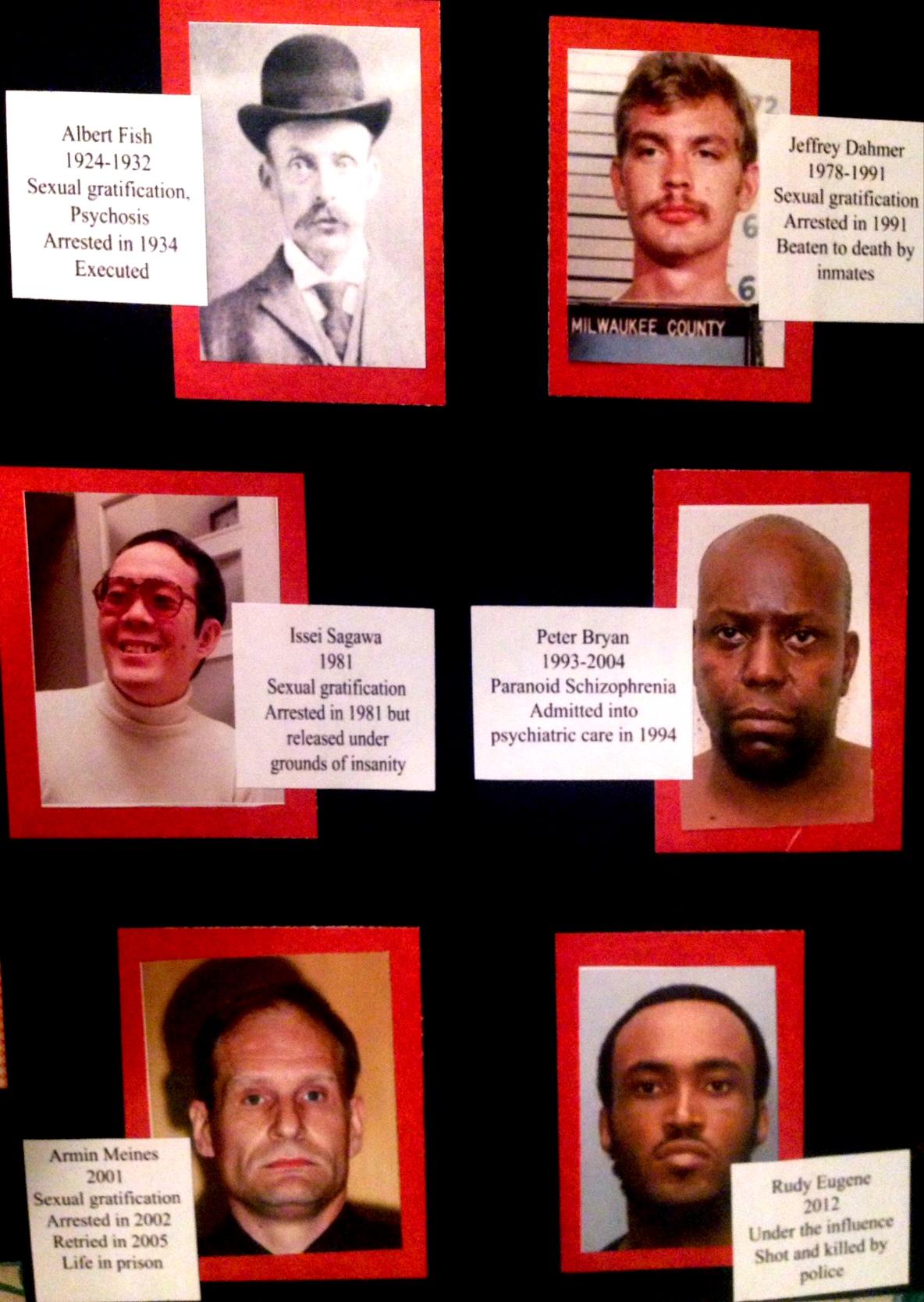 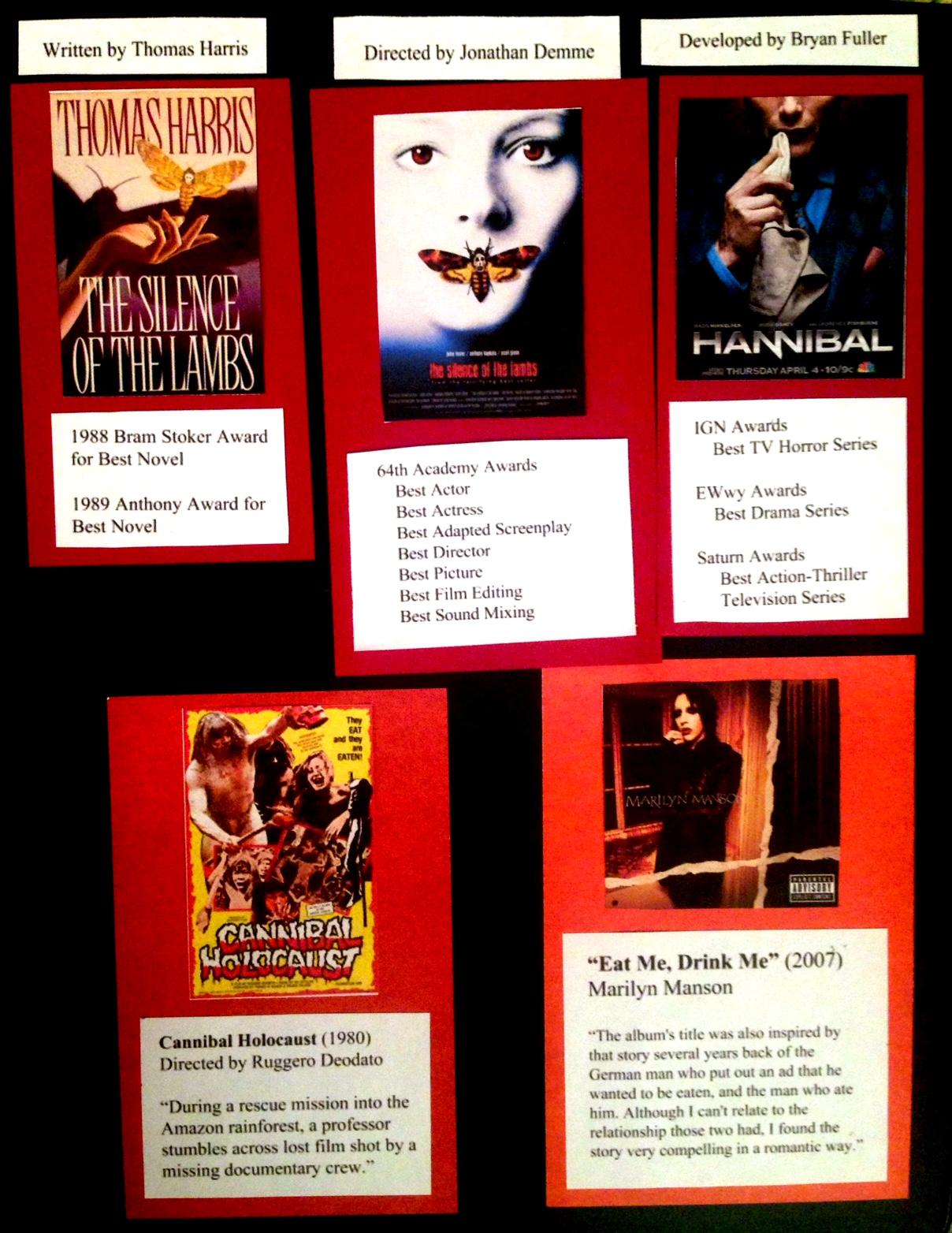 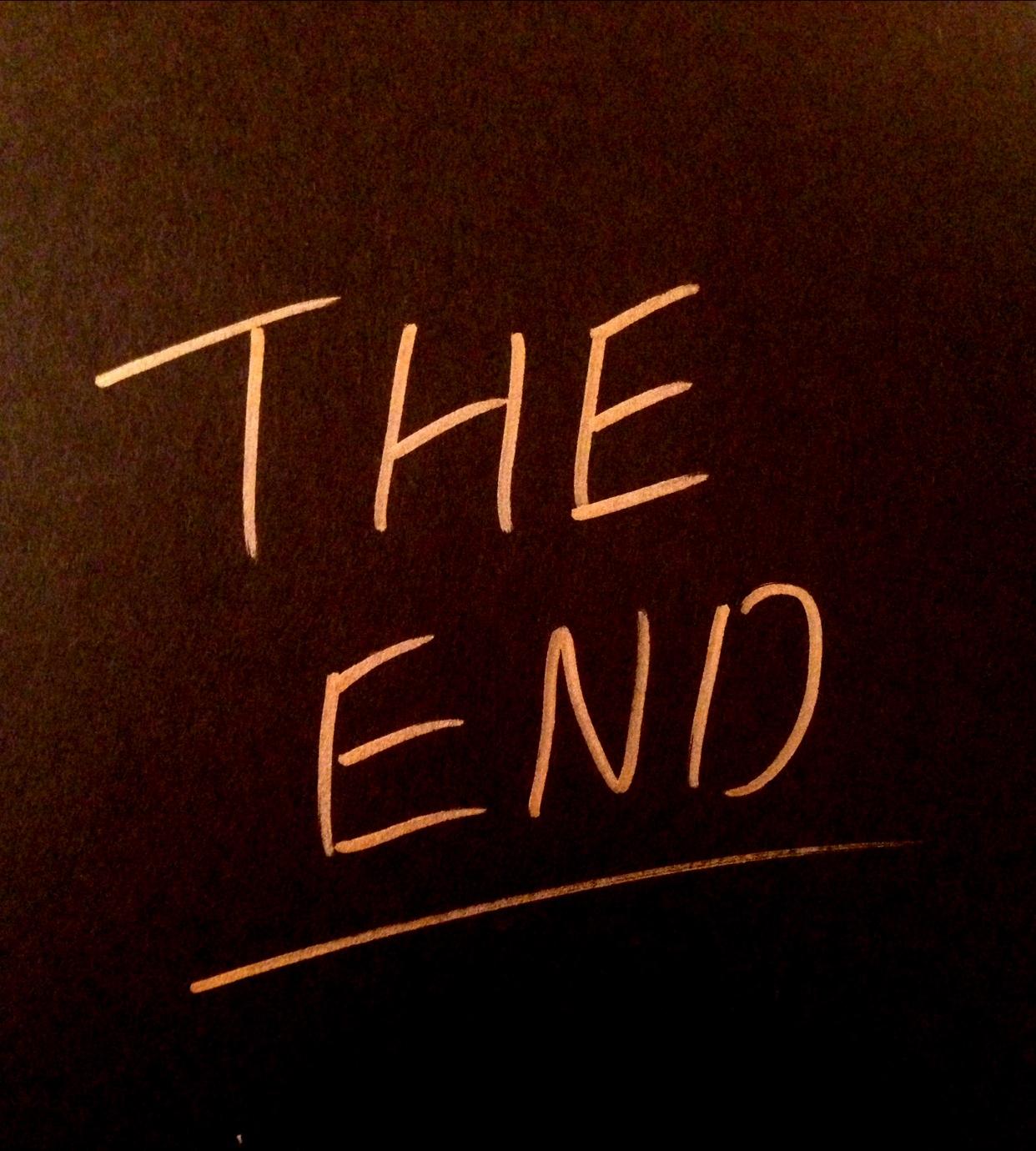